Introduction to the Workshop:
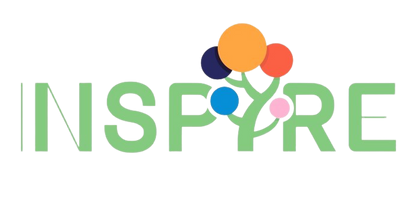 The learner is expected to identify and seize opportunities to create value
Inspire Students Entrepreneurial Thinking  to Drive Discovery, Creativity and Innovation
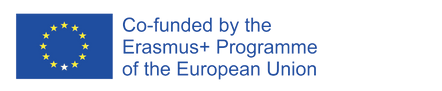 The European Commission's support for the production of this publication does not constitute an endorsement of the contents, which reflect the views only of the authors, and the Commission cannot be held responsible for any use which may be made of the information  contained therein.
The learner is expected to identify and seize opportunities to create value
describe the tools needed in order to carry out a needs analysis
explain what factors should be considered to identify opportunities
explain methods and behaviours to increase a chance to see the opportunities
choose the appropriate analytical approach to identify new opportunities 
solve a typical decision problem to choose between two different strategies
Learning  Outcomes  to be  Covered
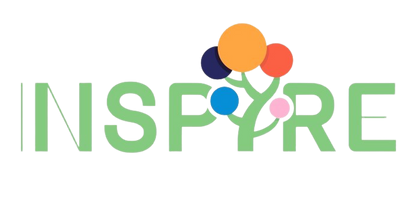 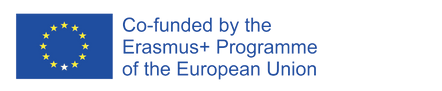 The European Commission's support for the production of this publication does not constitute an endorsement of the contents, which reflect the views only of the authors, and the Commission cannot be held responsible for any use which may be made of the information contained therein.
The learner is expected to identify and seize opportunities to create value
This workshop covers 3 activities. The first action concerns defining market opportunities. In the following, the factors that must be met in order to call an idea an opportunity will be discussed. At the end of the workshop, participants will be introduced to the concept of assessing market opportunities.
Short  Introduction
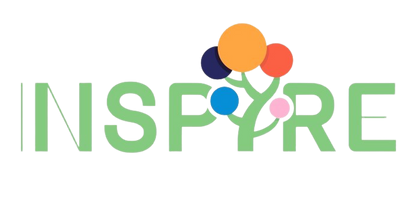 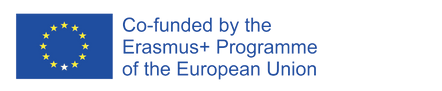 The European Commission's support for the production of this publication does not constitute an endorsement of the contents, which reflect the views only of the authors, and the Commission cannot be held responsible for any use which may be made of the information contained therein.
The learner is expected to identify and seize opportunities to create value
Market opportunities

In order for a new company / venture to appear on the market, the entrepreneur must identify the market opportunity and find a way to use it. It is important to be able to separate opportunities with great potential from those that, despite the involvement of considerable financial, intellectual and other resources, will not bring the expected results.

Common understanding of an opportunity - it is an opportunity that we can take advantage of if we take appropriate action in a timely manner. 

In terms of the market - an opportunity can be defined as a market gap in the form of unmet needs.
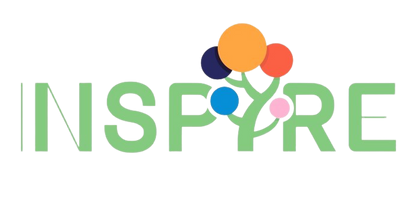 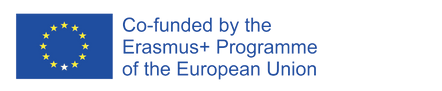 The European Commission's support for the production of this publication does not constitute an endorsement of the contents, which reflect the views only of the authors, and the Commission cannot be held responsible for any use which may be made of the information contained therein.
The learner is expected to identify and seize opportunities to create value
However, for the gap to become a real opportunity, it must occur at one time and place: 
need measures to meet the 
need a way to benefit from the situation that has arisen. 

These factors constitute a window of opportunity.

Market opportunities should be:

Attractive from the point of view of the entrepreneur and the user
Durable, and at least relatively durable. 
Current. 
Rooted in a product or service that create or add value to the buyer or user.
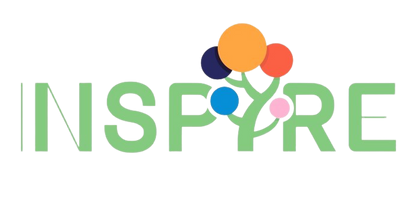 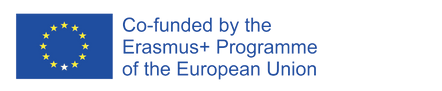 The European Commission's support for the production of this publication does not constitute an endorsement of the contents, which reflect the views only of the authors, and the Commission cannot be held responsible for any use which may be made of the information contained therein.
The learner is expected to identify and seize opportunities to create value
Sources of market opportunities

Before we analyze the typical sources of market opportunities, let us note that the process itself can be approached from two sides: 

We can assume that opportunities exist objectively and are waiting for us to discover - people have needs, there are gaps in the market, we just need to notice. 

Chances arise thanks to the cognitive processes that are triggered by us.
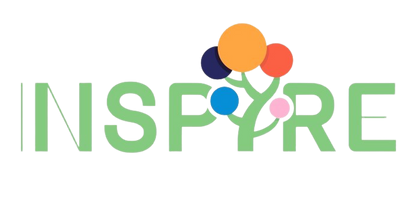 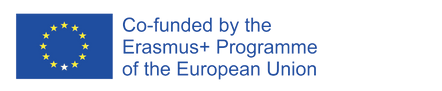 The European Commission's support for the production of this publication does not constitute an endorsement of the contents, which reflect the views only of the authors, and the Commission cannot be held responsible for any use which may be made of the information contained therein.
The learner is expected to identify and seize opportunities to create value
Three types of sources of market opportunities:

1. Independent search for opportunities

2. Using existing ideas

3. Opportunities for innovation

Independent search for opportunities.

Passion 

Gained education and qualifications 

Experience 

Discovery of unmet needs 

Problem solution 

Suggestions from family and friends.
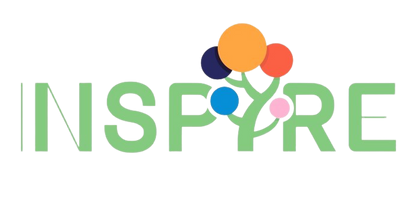 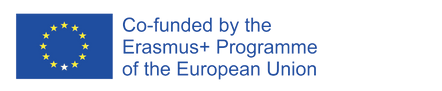 The European Commission's support for the production of this publication does not constitute an endorsement of the contents, which reflect the views only of the authors, and the Commission cannot be held responsible for any use which may be made of the information contained therein.
The learner is expected to identify and seize opportunities to create value
Using existing ideas
Imitation 
Purchase of an existing business 
Continuation of family traditions 
Finding a partner with an idea for a new business 
Franchise
Three criteria for assessing opportunities
Market criteria 
Feasibility and organizational criteria
 Economic criteria.
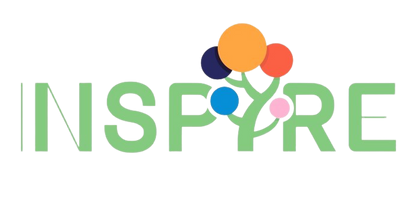 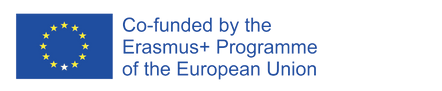 The European Commission's support for the production of this publication does not constitute an endorsement of the contents, which reflect the views only of the authors, and the Commission cannot be held responsible for any use which may be made of the information contained therein.
The learner is expected to identify and seize opportunities to create value
Market criteria 

- Customers 

- Market growth dynamics 

- Competitors 

- Type of competitive advantage
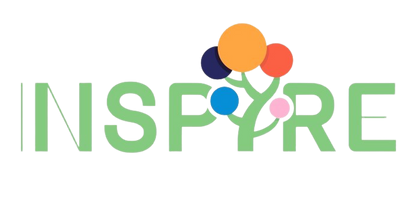 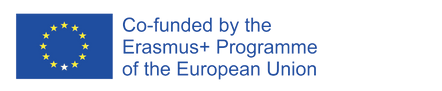 The European Commission's support for the production of this publication does not constitute an endorsement of the contents, which reflect the views only of the authors, and the Commission cannot be held responsible for any use which may be made of the information contained therein.
The learner is expected to identify and seize opportunities to create value
Feasibility and organizational criteria

Technology, availability 

Competences of the entrepreneur and possibly the team
 
Potential obstacles
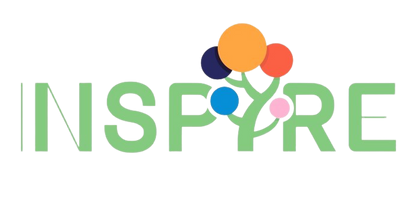 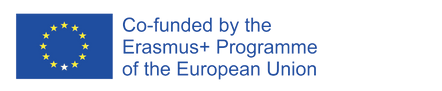 The European Commission's support for the production of this publication does not constitute an endorsement of the contents, which reflect the views only of the authors, and the Commission cannot be held responsible for any use which may be made of the information contained therein.
The learner is expected to identify and seize opportunities to create value
Economic criteria

Investment requirements 

Sales level 

Break-even level in terms of quantity, value and as a percentage of capacity utilization

Margin level.
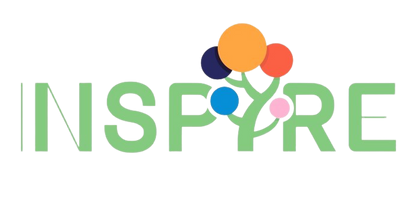 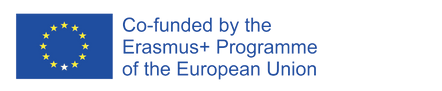 The European Commission's support for the production of this publication does not constitute an endorsement of the contents, which reflect the views only of the authors, and the Commission cannot be held responsible for any use which may be made of the information contained therein.
Thank You!
Do you have any questions before we go?
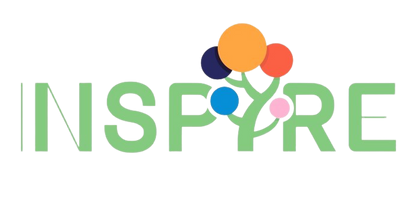 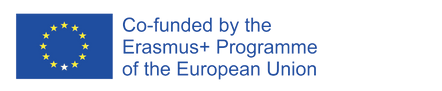 The European Commission's support for the production of this publication does not constitute an endorsement of the contents, which reflect the views only of the authors, and the Commission cannot be held responsible for any use which may be made of the information  contained therein.